Finding Correlations
 in 
Subquadratic Time
Gregory Valiant
n
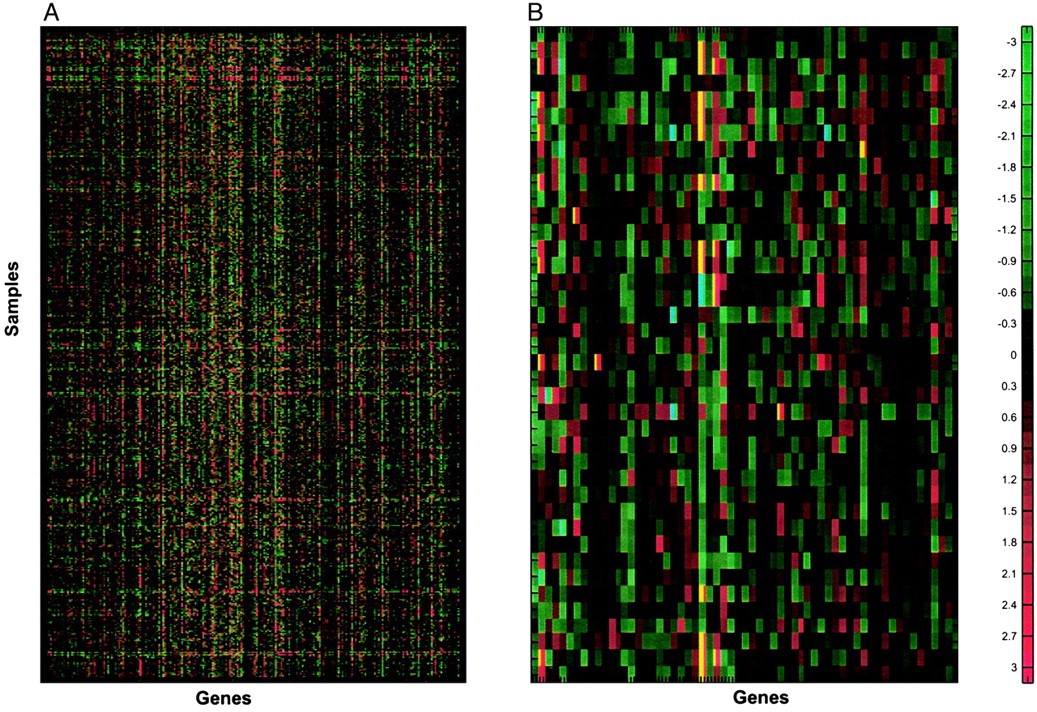 Q1:  Find correlated columns   
         (sub-quadratic time?)
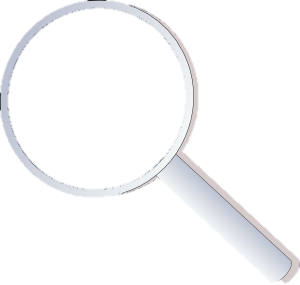 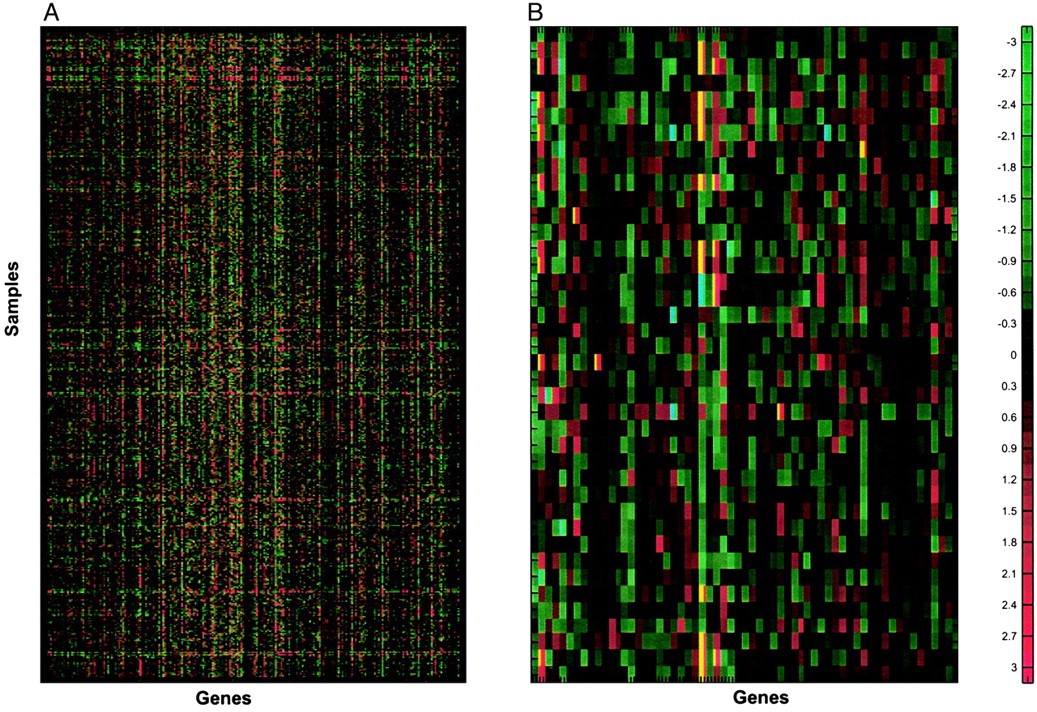 Liu L et al. PNAS 2003;100:13167-13172
State of the Art:  Correlations/Closest Pair
Q1:  Given n random boolean vectors, except with 
         one pair that is e - correlated (= w. prob (1 + e)/2), 
         find  the correlated pair.

	Brute Force			      O(n2)
 	[Paturi, Rajasekaran, Reif: ’89] 	       n2-O(e)
	[Indyk, Motwani: ‘98] (LSH)                n2-O(e)
	[Dubiner: ’08]			       n2-O(e)
  	[This work]			      n1.62  poly(1/e)

Q2: Given n arbitrary boolean or Euclidean vectors, 
        find (1+e)-approximate closest pair (for small e ).	
	
	Brute Force			      O(n2)
 	LSH [IM’98] 			      O(n2-e ) 
	LSH [AI’06]   (Euclidean)	      O(n2-2e)
	[This work]			      n2-O(sqrt(e))
[Speaker Notes: Light Bulbs]
Why do we care about (1+e) approx 
closest pair in the “random” setting?

Natural “hard” regime for LSH 
(Natural place to start if we hope to develop non-hashing based approaches to closest-pair/nearest neighbor…)

2.    Related to other theory problems—learning parities with noise, learning juntas, learning DNFs, solving instances of random SAT, etc.
[Speaker Notes: Natural place to start if we hope to develop non-hashing approaches to closest-pair/nearest neighbor]
n
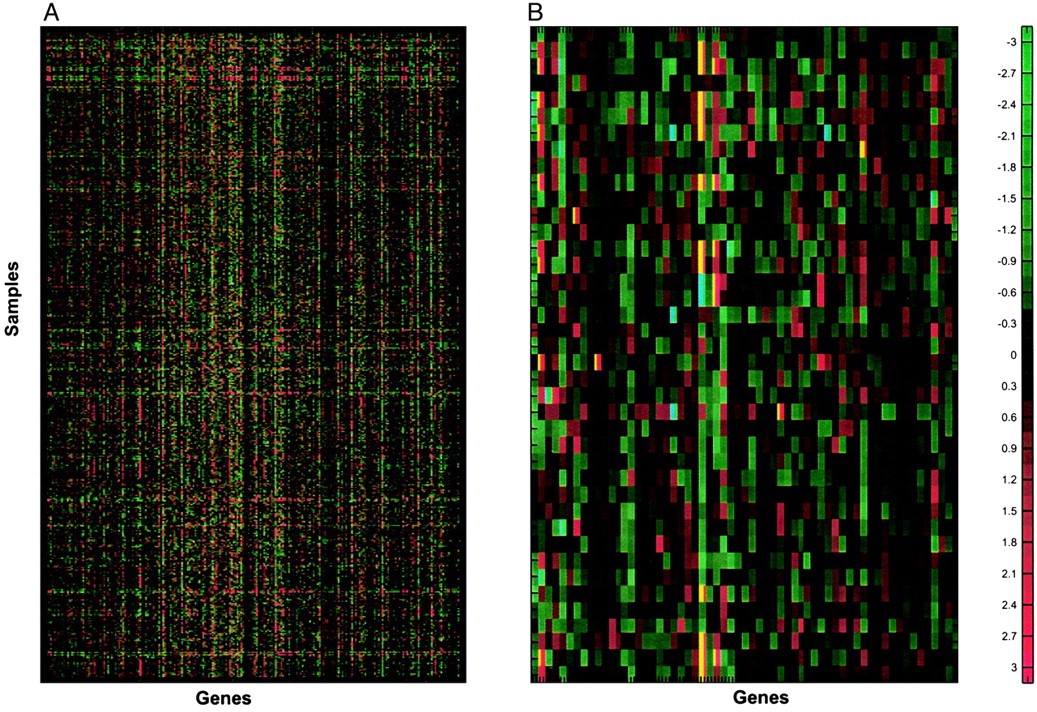 Definition:
         k-Junta is function with   
         only k relevant variables

Q3:   Given k-Junta, identify     
         the  relevant variables.
[ Brute force: time ≈(  ) ≈ nk   ]

Q4:  Learning Parity w. noise: Given k-Junta that is PARITY function (XOR), identify the  relevant variables.

No noise: easy, lin. sys. over F2
With noise: seems hard.
n
k
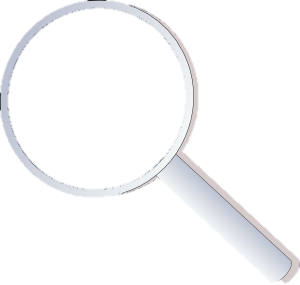 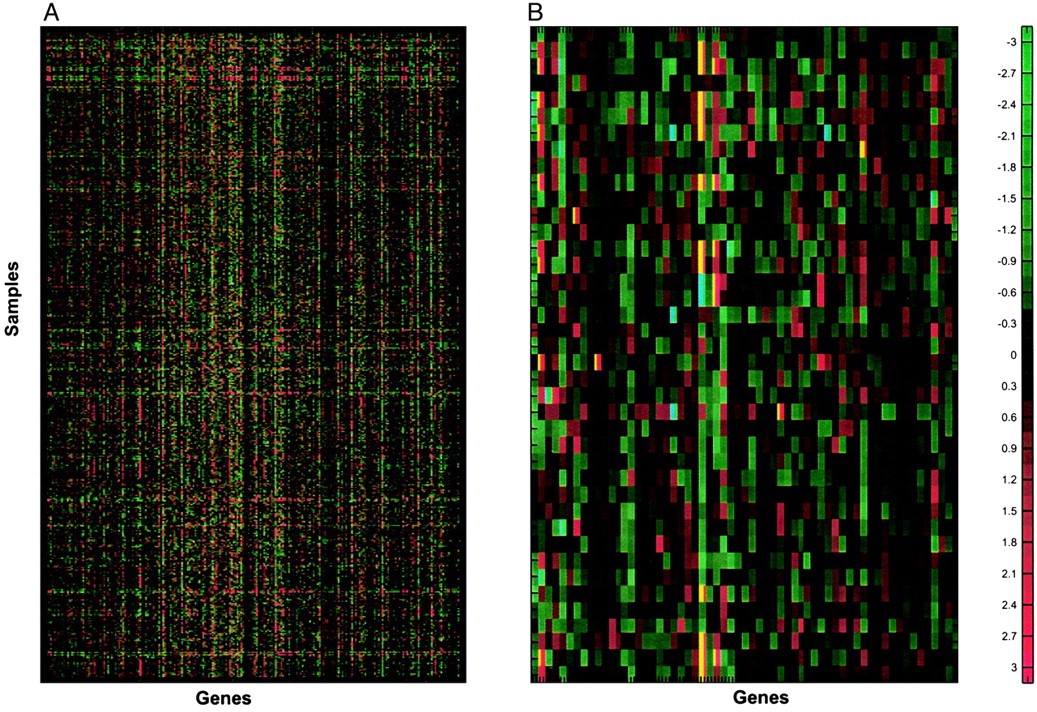 Liu L et al. PNAS 2003;100:13167-13172
[Speaker Notes: Level of gene expression]
State of the Art:  Learning Juntas
Q3: Learning k-Juntas from random examples.
				                        no noise      with noise*
	Brute Force			          nk	      	nk
	[Mossel, O’Donnell, Servedio: ’03]      n.7k		nk

	[Grigorescu, Reyzin, Vempala, ’11]     >n.7k(1 - 2-k+1)	> nk(1 - 2-k+1)
	[This Work]  			         n.6k		n.8k
			* poly[1/(1-2*noise)] factors not shown
[Speaker Notes: Light Bulbs]
Finding Correlations
Q1:  Given n random boolean vectors, except with 
one pair that is r-correlated, find the correlated pair.
[Prob. Equal = (1 + r)/2 ]
n
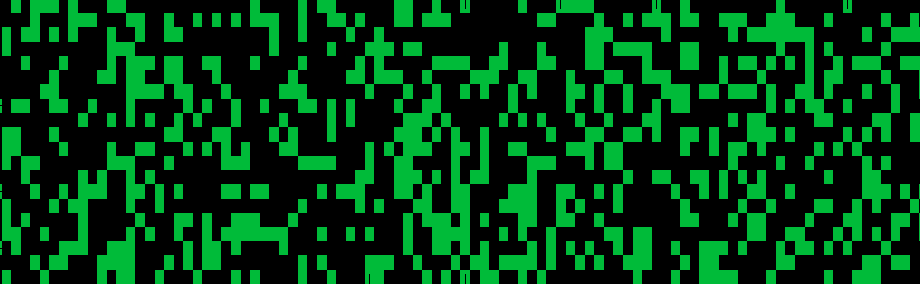 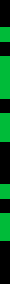 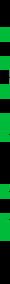 d
[Speaker Notes: Intriguing state of affairs, (next slide, and one that seems central to cs theory)]
Naïve Approach
i
j
C
i
j
i
A
=




Problem:  C has size n2
At
j
Column Aggregation
n/a
n
A
B
d
a
C
Bt
*                              =

Correlation r   O(r /a)
Correlation overwhelms noise if: d >> a2/r2
Set a = n1/3, assume d sufficiently large ( > n2/3 / r2 )
 Runtime = max( n(2/3)w, n5/3 ) poly(1/r) = n1.66 poly(1/r)
B
[Speaker Notes: Tradeoff between big/small alpha]
Vector Expansion
What if d < n2/3 ?
	Answer: Embed vectors into ~n2/3 dimensions!
		       (via XORs/`tensoring’)
x
d
y
x XOR y
…
Runtime = O(n1.6)
[Speaker Notes: Pause, make clear there is an issue.]
Algorithm Summary
n
Vector Expansion
n
A’
d
A
n2/3
Column Aggregation
n
n2/3
A’
B
n2/3
n2/3
Bt
B
C
*                  =
[Speaker Notes: Tradeoff between big/small alpha]
Algorithm Summary
What embedding should we use?
Metric embedding:





Distribution of pairwise inner products:



Sum of a2=n2/3 pairwise inner products
n
Vector Expansion
n
A’
d
A
n2/3
Column Aggregation
n
n2/3
A’
B
n2/3
n2/3
a = n1/3
Bt
B
C
0
*                  =
[Speaker Notes: In adversarial case, we do not have these nice]
Goal:  design embedding f: Rd-> Rm s.t.  
	*    <x,y>  large    =>    <f(x), f(y)>   large
 	*    <x,y>  small    =>    <f(x), f(y)>   TINY

	*     <f(x),f(y)> = df(<x,y>)   (for all x,y)  


e.g. k-XOR embedding:    df(q) = qk

What functions df are realizable? 


Thm: [Schoenberg 1942]		
     df(q) = a0 + a1 q + a2 q2 + a3 q3 +…   with ai ≥ 0

…not good enough to beat n2-O(r) in adversarial setting
[Speaker Notes: Tradeoff between big/small alpha]
Idea:






Two embedding are better than one:

	       f,g: Rd-> Rm s.t.  <f(x),g(y)> = df,g(<x,y>)	for all x,y 		df,g  can be ANY polynomial!!!


	Which polynomial do we use?
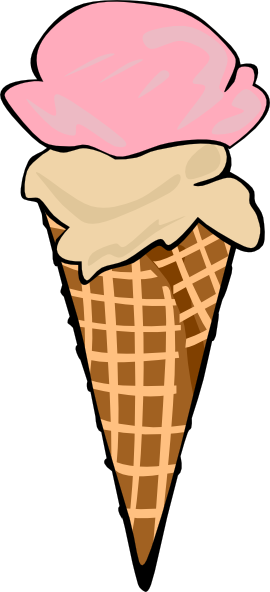 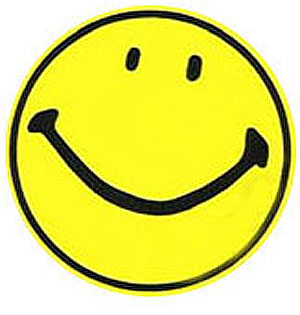 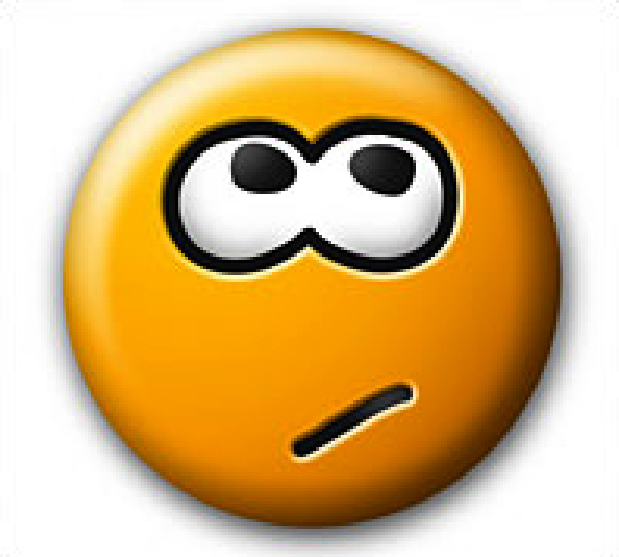 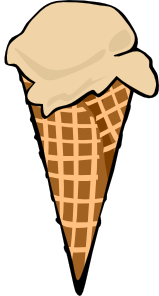 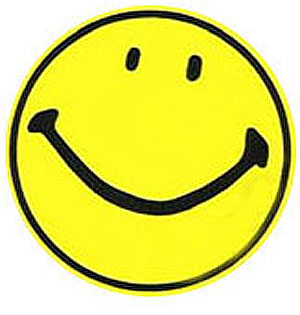 [Speaker Notes: Tradeoff between big/small alpha]
Goal:  embeddings f,g: Rd-> Rm s.t.  
	*   <f(x),g(y)> = df,g(<x,y>)   (for all x,y)
	*   c small => df,g(c) TINY
 	*   c large => df,g(c) large

Question: Fix a > 1, which degree q polynomial   	   	 	        maximizes P(a) s.t. |P(x)| ≤ 1 for |x| ≤ 1 ?
r-approx. maximal inner product:
df,g
r 
 “large”
“small”
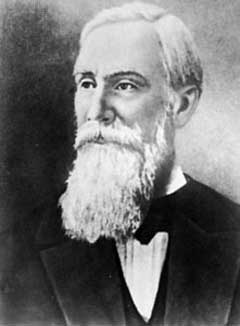 Chebyshev Polynomials!
[Speaker Notes: Pick embedding such that d_fg looks like this]
The Algorithm
Find pair of vectors with inner product within r of opt, time n2-O(sqrt(r))
n
Partition vectors into two sets: only 
consider inner products across partition.
d
A
n/2
n/2
Apply Chebyshev embeddings ,f and g
d
A1
A2
f
g
r
(good)
(bad)
n/2
n/2
A1
A2
(good)
[Speaker Notes: Tradeoff between big/small alpha]
Application: random k-SAT
(x1 ∨ x5 ∨ … ∨ x6)∧…∧ (x3 ∨ x4 ∨ … ∨ x8)

        k literals per clause       (n different variables)

	              <c 2k n  (easy)          >c 2k n  w.h.p. unsat
# clauses:

			interesting regime

Strong Exponential Time Hypothesis: For sufficiently large (constant) k  no algorithm can solve k-SAT in time 20.99 n 

Folklore belief: The hardest instances of k-SAT are the random instances that lie in the “interesting regime”
[Speaker Notes: SQ lower bounds]
Application: random k-SAT
Closest Pair:  Distribution of n2 
pairwise inner products, want
to find biggest in time < n1.9
Random k-sat:  Distribution of #clauses 
satisfied, by each of 2n  assignments, 
Want to find biggest in time < 20.9 n
Reduction: 
Partition n variables into 2 sets.  
For each set, form (#clause)x(2n/2) matrix. 
      rows  clauses, columns  assignments.



Inner product of column of A with column of B = #clauses satisfied

Note: A,B skinny, so can really embed (project up/amplify a LOT!!!)
2n/2
# clauses
A
B
[Speaker Notes: SQ lower bounds]
Application: random k-SAT
Current Status:  Applying approach of closest-pair algorithm (needs a little modification) leads to better algorithm for random SAT then is known for worst-case SAT. (pretty cool..)

 Still not quite 20.99 n…    


2-step plan to disprove Strong Exponential Time Hypothesis: 
Leverage additional SAT structure of A,B to get 20.99 n for random k-SAT.
Show that any additional structure to the SAT instance only helps (i.e. all we care about is distribution of # clauses satisfied by random assignment…can’t be tricked)

Both parts seem a little tricky, but plausible….
[Speaker Notes: SQ lower bounds]
Questions
What are the right runtimes (random or adversarial setting)?
Better embeddings?
Lower bounds for this approach??
Non-hashing Nearest Neighbor Search??
Can we avoid fast matrix multiplication? (alternatives: e.g. Pagh’s FFT-based ‘sparse matrix multiplication’?)
Other applications of “Chebyshev” embeddings?
Other applications of closest-pair approach (juntas, SAT, ….?)
[Speaker Notes: SQ lower bounds]